আজকের ক্লাসে সবাইকে স্বাগতম
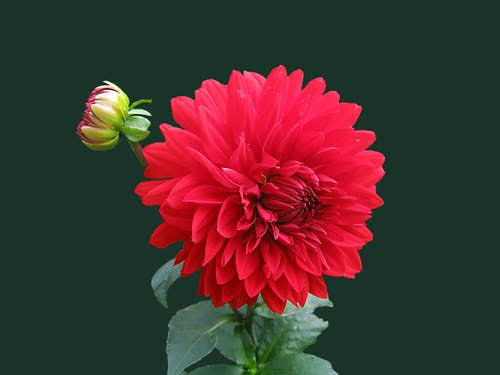 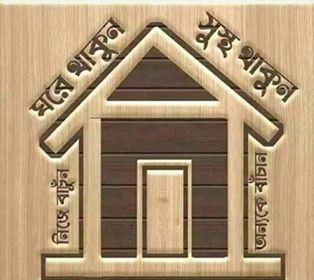 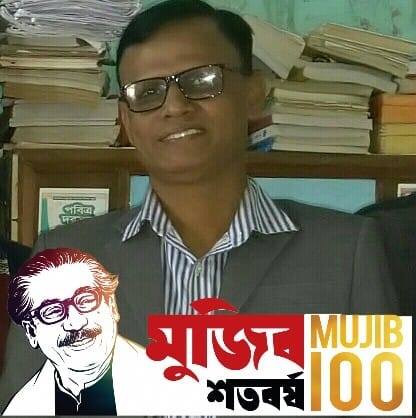 মোহাম্মদ মনির আহমদ
সহকারি শিক্ষক 
বখতিয়ারপাড়া চারপীর আউলিয়া আলিম মাদরাসা
আনোয়ারা, চট্টগ্রাম।
শ্রেণিঃ     10ম। 
                  বিষয়ঃ    গণিত।  
                 অধ্যায়ঃ   সপ্তদশ ।
                  পাঠঃ পরিসংখ্যান।
নিচের চিত্রটি লক্ষ্য করঃ
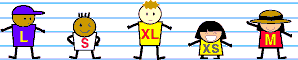 এখানে  M  হলো মধ্যক
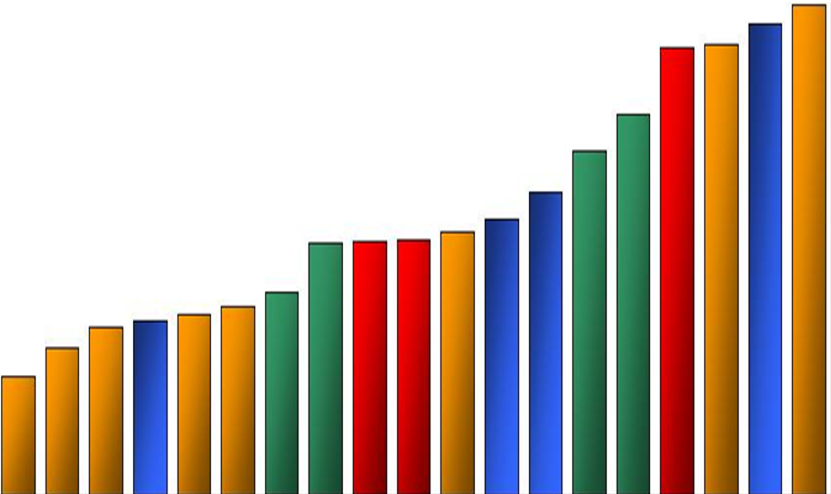 1
2
3
4
মধ্যক
5
6
7
8
9
M
৮
৯
৭
৬
৫
৪
৩
২
১
প্রচুরক
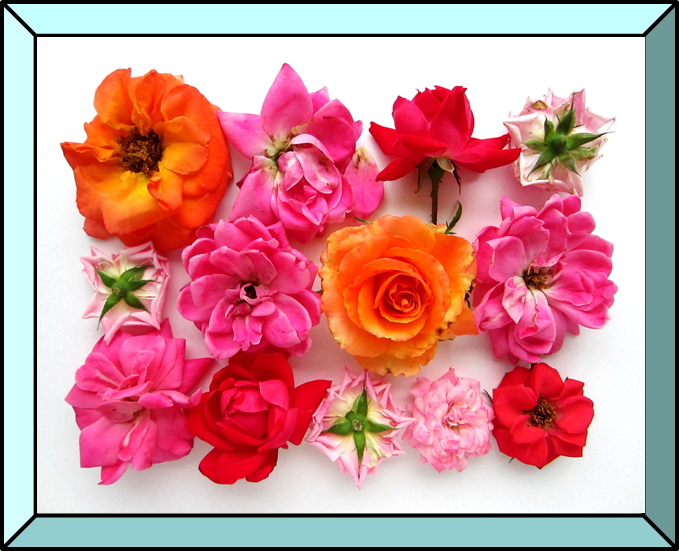 গোলাপী রঙের ফুল সবচেয়ে বেশি
এই পাঠ শেষে শিক্ষার্থিরা………

১।উপাত্ত কি তা বলতে পারবে।                                                                  ২। মধ্যক ও প্রচুরক ব্যাখ্যা করতে পারবে।
      ৩। অবিন্যস্ত উপাত্তের মধ্যক ও প্রচুরক নির্ণয় করতে পারবে।
 ৪। বিন্যস্ত উপাত্তের   মধ্যক নির্ণয় করতে পারবে।
জোড়ের মধ্যক নির্ণয়
১১
১৪
১৫
23
9
25
১২
18
10
26
সর্বনিম্ন উপাত্ত = 9
সর্বোচ্চ উপাত্ত = 26
11
14
১5
উপাত্তগুলোকে মানের ক্রমানুসারে সাজিয়ে পাই
9
18
10
23
25
26
12
মধ্যক  = (14+15) ২ = 14.5
বিজোড়ের মধ্যক নির্ণয়
১২
8
১৩
১৫
৭
24
26
১৪
6
সর্বনিম্ন উপাত্ত = ৬
সর্বোচ্চ উপাত্ত = 26
26
১5
24
৮
12
13
১4
৭
উপাত্তগুলোকে মানের ক্রমানুসারে সাজিয়ে পাই
৬
মধ্যক  = ১3
নিচে ৫০ জন শিক্ষার্থির গণিতে প্রাপ্ত  নম্বরের গনসংখ্যা সারণি নিম্নরূপঃ
*বিন্যস্ত পদ্ধতিতে   মধ্যক নির্ণয় কর???
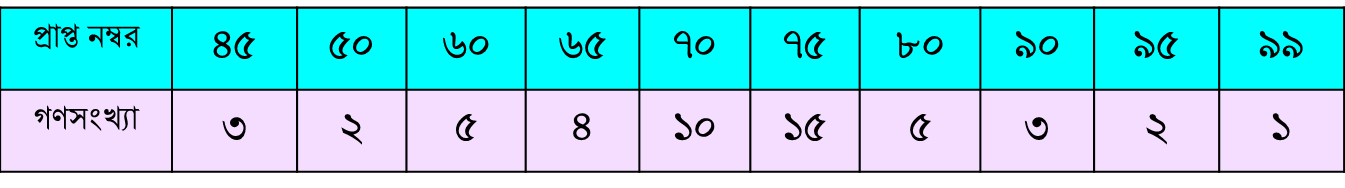 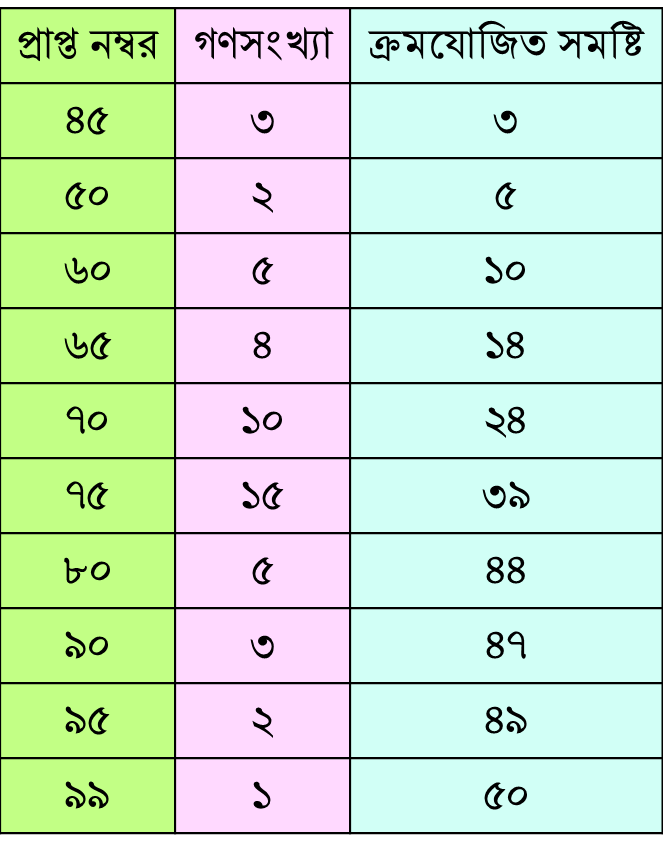 বিন্যস্ত উপাত্তের মধ্যক নির্ণয়
সর্বাধিকবার প্রদর্শিত উপাত্তকে প্রচুরক বলে
নিচের সংখ্যাগুলোর প্রচুরক নির্ণয় করঃ 

২২,২৪,২৬,২২,২৭,২২,২৮,৩১,২৮।

সমাধান
ঊপরের সংখ্যাগুলোকে মানের উর্দ্ধক্রমে সাজিয়ে
পাই,
২২,২২,২২,২৪,২৬২৭,২৮,২৮,৩১
যেহেতু,এখানে ২২ সর্বাধিক বার আছে তাই প্রচুরক ২২।
জোড়ায় কাজ
প্রদত্ত উপাত্তগুলোর মধ্যক ও প্রচুরক নির্ণয় কর।
১৩,৩৬,২৭,৩০,২৯,২২,২৩,৩৪,৩৫,৩৩,২৩
মূল্যায়ন
১।উপাত্ত কি?
     ২।পরিসর বলতে কি বুঝ?   
 ৩।প্রচুরক কাকে বলে   ?
    ৪।মধ্যক নির্ণয়ের সূত্র দুটি লিখ?
বাড়ির কাজ
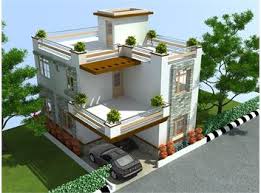 নিচের গণসংখ্যা সারণি থেকে মধ্যক ও প্রচুরক নির্ণয় করঃ
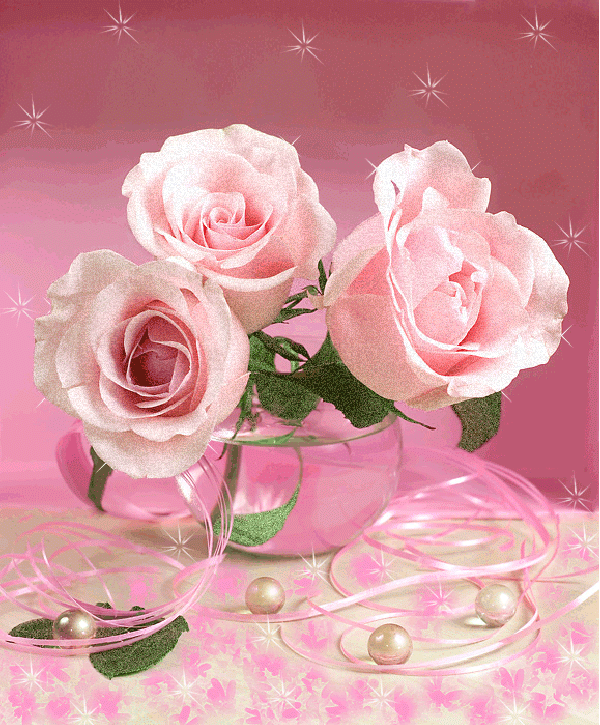 ধন্যবাদ